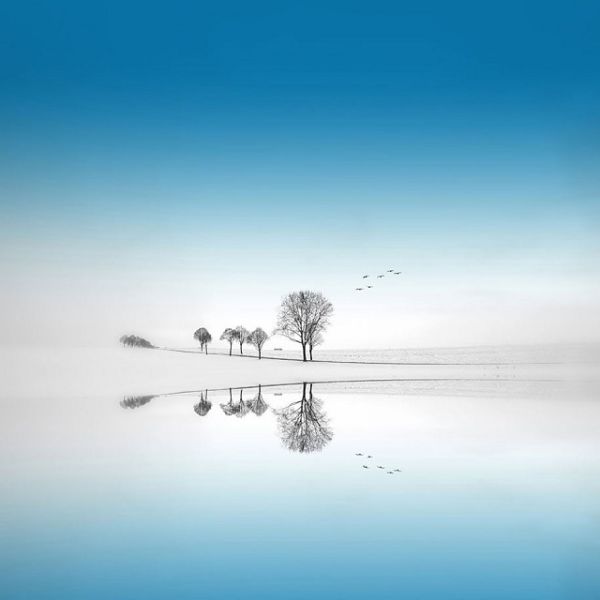 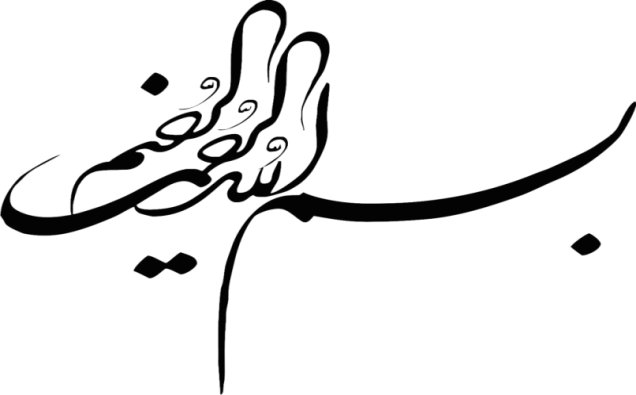 بررسی ارتباط چربی احشایی شکمی توسط سونوگرافی با اندازه گیری دور کمر در مکانهای مختلف در جمعیت بزرگسال مطالعه قند و لیپید تهران
نام و نام خانوادگي طرح دهندگان1
دکتربیژن قبادیان    دستیار فوق تخصصی غدد بالغین
دکتر فرهاد حسین پناه(استاد راهنما)
عناوین مطالب
بیان مساله
دلایل انتخاب موضوع و ضرورت اجرای طرح
بررسی متون
اهداف و سوالات 
هدف کلی، اهداف فرعی و اهداف کاربردی
سوالات
مواد و روشها
نوع مطالعه
حجم نمونه و نحوه انتخاب افراد
روش اجرای تحقیق
تجزیه و تحلیل آماری
جداول توخالی
محدودیت و مزیت مطالعه
بیان مسئله
شیوع سندرم متابولیک در سرتاسر جهان در حال افزایش است و به موازات آن شیوع چاقی هم در حال افزایش است و یک نیاز فوری به یک استراتژی پیشگیرانه دارد. سندرم متابولیک با چاقی شکمی ، اختلال تحمل گلوکز ، افزایش فشار خون ، اختلال متابولیسم لیپید مشخص می شود. در بین تعاریف مختلف سندرم متابولبک اختلاف نظر بیشتر بر روی چاقی شکمی می باشد که بر اساس آخرین گایدلاین تعریف سندرم متابولیکjis   (joint interim statement)چاقی شکمی جزء اجباری نمی باشد اما waist measurment باید جزء غربالگری ابتدایی باشد. 3 یافته غیر نرمال از 5 یافته نشان دهنده سندرم متابولیک در فرد می باشد. در interim ، نقطه برش national یا منظقه ای برایwaist circumference باید استفاده شود.
چندین مطالعه دریافتند که چربی احشایی نسبت به چربی کل بدن نقش اختصاصی در بیماری های کاردیووسکولار و متابولیک 
(wc) دارد. مطالعات نشان می دهند   که دور کمر 
ارتباط نزدیکتری با چربی احشای شکمی نسبت به بقیه اندکس های آنتروپومتریک دارد. 
شکمی MRI یا CT
در صورتی که در دسترس نباشند ، سونوگرافی یک روش 
valid
برای تخمین چربی احشای شکمی می باشد.
بر اساس گایدلاین های مختلف  دور در مکان های متفاوت اندازه گیری می شود.
- درست زیر پایین ترین دنده 1
2- در باریکترین ناحیه ایلیاک        
3- نقطه وسط بین پایین دنده ها
4- بلافاصله بالای ایلیاک کرست  
مطالعات نشان می دهند پیشگویی کردن سندرم متابولیک بر اساس مکان های مختلف و درد و جنس متفاوت می باشد. لذا با توجه به این که مطالعه ای جهت یافتن شاخصی که بهترین پیشگویی کننده سندرم متابولیک باشد ، در کشور ما انجام نشده لذا ما بر آن شدیم که این مطالعه را در جمعیت بزرگسال قند و لیپید تهران انجام دهیم.
مروری بر متون
Comparisons of waist circumferences measured at 4 sites
 
Jack Wang و همکاران- Am J Clin Nutr 2003;77:379–84
این مطالعه روی 49 مرد و 62 زن با سن 7-83 سال با BMI 9- 43 انجام شده بود و چهار مکان دور کمر را با هم مقایسه کردند. بلافاصله در پایین ترین حد دنده ها (WC 1) ، باریک ترین قسمت نقطه بین دنده ها و ایلیاک کرست (WC 2) ، نقطه وسط بین دنده ها و ایلیاک کرست (WC 3) و بلافاصله بالای ایلیاک کرست(WC 4). نژاد افراد 28 % آفریقایی – آمریکایی ، 15% آسیایی ، 35% قفقازی و 21% اسپانیایی . 1% هم دیگر نژاد ها بودند.. نشان می دهد که اندازه گیری WC بالای ایلیاک کرست ارتباط بیشتری با چربی کل بدن از WC اندازه گیری شده در 3 مکان دیگر دارد. از محدودیت های این مطالعه اندازه گیری توده چربی بدنی و چربی تنه ای با whole-body dual-energy x-ray absorbtiometry می باشد. که شاید دقیق نباشد.
Measurement Site for Waist Circumference Affects Its Accuracy As an Index of Visceral and Abdominal Subcutaneous Fat in a Caucasian Population
 
Anja Bosy-Westphal  و همکاران  -  2010   Germany
در این مطالعه ارتباط بین اندازه گیری WC  در مکانهای مختلف با total visceral adipose tissue و خطرات کاردیومتابولیک مقایسه کردند. مطالعه cross sectional  بود و در سال 2007-2009 روی 528  از افراد سالم قفقازی ، 78- 6 ساله ، با BMI 40 –12 انجام گرفت.  WC در lowest rib و بالای  iliac crest و Mid way  بین دو سایت  اندازه گیری شده بود و حجم VAT و Abdominal subcutaneus adipose tissue توسط  MRI اندازه گیری شده بود. خطرات کاردیومتابولیک شامل فشار خون ، لیپید پلاسما،گلوکوز،HOMA index بود. نشان داده شد که در مردان و بچه ها همه ی مکان های  WCبا VATوSAT و ریسک فاکتورهای کاردیومتابولیک ارتباط مشابه داشتند. در صورتی که در خانم ها WCiliac crest ارتباط پایینی با VAT و ریسک فاکتورهای کاردیومتابولیک را داشت. به هر حال WC rib بنظر  می رسد اندکس بهتری برای حجم visceral Fat و کاردیومتابولیک ریسک نسبت به WC iliac crest باشد. از محدودیت های این مطالعه این بود که فقط در جمعیت قفقازی انجام شده که شاید نتوان آن  را به بقیه نژاد ها نسبت داد.
Relations Between Waist Circumference at Four Sites and Metabolic Risk Factor
 
Yumi Matsushita و همکاران -2010 JAPAN
اروی 1140 کارمند ژاپنی 70-20 ساله .
نتایج مطالعه نشان داد که چندین عامل خطر سندرم متابولیک در 42% مردان و 9/12% خانم ها دیده شد. 

 
. تفاوت حداقل و حداکثر اندازه گیری در آقایان 3 سانتی متر و در خانم ها 12 سانتی متر بود..

توانایی سطح زیر منحنی هر 4 مکان دور کمر برای پیش بینی سندروم متابولیک مشابه بود. قدرت این مطالعه این بود که تعداد نمونه بیش از هزار تا داشت و محدودیت آن این بود که مطالعه مقطعی بود و تعداد نمونه های خانم در این مطالعه خیلی کمتر از آقایان بود.
Detection of cardiovascular risk factors by anthropometric measures in Tehranian adults: receiver operating characteristic (ROC) curve analysis
 
P Mirmiran, A Esmaillzadeh and F Azizi, European Journal of Clinical Nutrition (2004) 58, 1110–1118
موضوع این مطالعه مشخص کردن نقطه برش مطلوب اندازه گیری آنتروپومتریک به عنوان اندیکاتور کاردیوواسکولار در یک جمعیت بزرگسال ایرانی می باشد. مطالعه Population-based cross-sectional می باشد. که بر روی 10522 (4449 مرد و 6073 زن)با سن 18 تا 74 سال انجام گرفت.. نتایج نشان دادند که مردان جوان 18-34 سال wc بیشتری از زنان داشتند نقطه برش برای wc بین 80 تا 93 سانتیمتر برای مردان و 76 تا 96 سانتیمتر برای خانم در گروه های سنی برای مشخص کردن ریسک فاکتورها بود. به نظر می رسد که این نقاط برش برای ایرانی ها نسبت به دیگر جمعیت های آسیایی بالاتر می باشد. نقطه برش wc برای خانم ها برای پیش بینی کردن ریسک فاکتورها تقریباً بیشتر از آقایان بود. از محدودیت های این مطالعه مقطعی بودن آن می باشد و برای validity این نقاط برش بهتر است که یک مطالعه با طراحی  prospectiveانجام شود و از دیگر محدودیت های آن عدم در نظر گرفتن فعالیت بدنی و فاکتورهای زنتیکی و یائسگی می باشد و همچنین چون مطالعه در یک ناحیه انجام گرفت نتایج آن را نمی توان به کل جامعه نسبت داد.
اهداف
هدف اصلی
 تعیین ارتباط چربی احشایی شکمی توسط سونوگرافی با اندازه گیری دور کمر در مکان های مختلف در دو جنس در میزان های مختلف نمایه توده بدنی و در سنین 20-70 ساله مطالعه قند و لیپید تهران
        
 
اهداف فرعی
1- تعیین چربی احشایی شکمی سونوگرافی در دو جنس 
2-تعیین اندازه گیری دور کمر در ناحیه lowest rib  در دو جنس
3- تعیین اندازه گیری دور کمر در ناحیه narrowest در دو جنس
4-تعیین اندازه گیری دور کمر در ناحیه  Mid way در دو جنس
5-تعیین اندازه گیری دور کمر در ناحیه Immediately above The iliac crest در دو جنس
6-تعیین ارتباط چربی احشایی شکمی با اندازه گیری دور کمر در مکان های مختلف در دو جنس
BMI
7- تعیین ارتباط چربی احشایی شکمی با اندازه گیری دور کمر در مکان های مختلف در مردان زیر 40 سال وبالای 40 سال
8- تعیین ارتباط چربی احشایی شکمی با اندازه گیری دور کمر در مکان های مختلف در زنان قبل از منوپاز و بعد از منوپاز
9- تعیین ارتباط چربی احشایی شکمی با اندازه گیری دور کمر در مکان های مختلف در مردان با
 BMI< 25
30> BMI ≥25  
30≤ BMI
10- تعیین ارتباط چربی احشایی شکمی با اندازه گیری دور کمر در مکان های مختلف در زنان با 
BMI< 25
30> BMI ≥25  
30≤
فرضیات پژوهش
فرضیه صفر : تفاوتی در ارتباط چربی احشایی شکمی با اندازه گیری دور کمر مکان های مختلف وجود ندارد؟
 فرضیه 1 : تفاوتی در ارتباط چربی احشایی شکمی با اندازه گیری دور کمر مکان های مختلف وجود دارد ؟
نوع مطالعه وجمعیت هدف
نوع مطالعه: مقطعی 


این مطالعه در قالب مطالعه تیروئید تهران(TTS) که خود در قالب طرح بزرگتر مطالعه قند و لیپید تهران   (TLGS)ميباشد انجام میشود

 (Sampling Method) :    افراد بین 20-70 سال ساکن در منطقه 13 تهران
افراد در مطالعه ی قند و لیپید تهران به صورت تصادفی شاخه ای چندمرحله ای انتخاب شده اند.
جمعیت مطالعه
جمعیت مطالعه 
معیارهای ورود به مطالعه : سن بالای 20 سال و زیر 70 سال BMI  ≥ 5/18
معیارهای خروج از مطالعه : خانم های باردار
.
حجم نمونه
حجم نمونه و نحوه محاسبه آن (Sample Size) :
براساس مطالعه ی  Westphalو همکارانش با در نظر گرفتن ضریب همبستگی 6/0 و با در نظر گرفتن خطای نوع اول 0.05=∝ ، β=0.1 و توان آزمون 90% و   Z(1-∝/2)= 1.96 ،  Z (1-β) = 1.28
 
 
 
 
بر اساس نمایه توده بدنی هر جنس به 3 زیرگروه و برای هر زیرگروه 25 نمونه لازم است که برای هر جنس 78 نمونه و برای دو جنس 156 نمونه طبق جدول لازم می باشد.
نحوه اجراي تحقيق و جمع آوري داده هاي آن و مشخصات ابزار جمع آوري داده ها
اخذ اطلاعات از طریق تکمیل پرسشنامه حاوی:                                                                                            
مشخصات شناسنامه،سوابق پزشکی،مصرف دارو، مصرف کننده سیگار، وضعیت تحرک بدنی تکمیل شده و فشار خون آنها اندازه گیری وثبت شده است.  
روش اجرای تحقیق
طی فراخوانی از شرکت کنندگان طی روز خاصی جهت اندازه گیری دور کمر در مکانهای مختلف در پایین ترین حد دنده ها در خط وسط آگزیلاری (WC 1) ، باریک ترین قسمت نقطه بین دنده ها و ایلیاک کرست (WC 2) و نقطه وسط بین دنده ها و ایلیاک کرست در خط مید آگزیلاری(WC 3) و خط بالای ایلیاک کرست(WC 4)دعوت می شود.  و در همان روز سونوگرافی جهت اندازه گیری چربی احشایی شکمی توسط یک رادیولوژیست مجرب انجام می شود. گردآوري داده ها در واحد بررسي قند و چربي هاي خون در منطقه 13 تهران انجام مي پذيرد. سپس داده ها را در هر دو جنس بر اساس سن در مردان زیر 40 سال و بالای 40 سال و در خانم ها قبل از یائسگی و بعد از یائسگی و در گروه های مختلف نمایه توده بدنی جهت بررسی ارتباط چربی احشایی شکمی با دور کمر در مکان های مختلف مورد تجزیه و تحلیل قرار می دهیم.
نحوه اجراي تحقيق و جمع آوري داده هاي آن و مشخصات ابزار جمع آوري داده ها
بررسی های آنتروپومتری
وزن: با حداقل پوشش و بدون كفش با استفاده از ترازوي ديجيتالي Seca 
   ( با دقت  0/1 کیلوگرم)
قد: در وضعيت ايستاده در كنار ديوار و بدون كفش در حالي كه كتف‌ها در شرايط عادي قرار دارند (با دقت 1 سانتی متر)
شاخص توده بدنی: تقسيم وزن (به كيلوگرم) بر مجذور قد(به مترمربع)
نحوه اجراي تحقيق و جمع آوري داده هاي آن و مشخصات ابزار جمع آوري داده ها
نوع مطالعه و روش انجام آن

این مطالعه در قالب مطالعه تیروئید تهران (TTS) که خود در قالب طرح بزرگ­تر مطالعه قند و لیپید تهران (TLGS) می­باشد، انجام می­شود.

مطالعه به روش مقطعی (Cross Sectional) و جمعیت هدف افراد بیشتر و مساوی 20 سال ساکن در منطقه 13 تهران است
تجزيه و تحليل داده ها
برای داده های کمی پیوسته، دامنه، میانگین، انحراف معیار حدود 95%اطمینان و صدک ها و توزیع فراوانی اندازه گیری و منحنی توزیع فراوانی و جداول توصیفی رسم خواهد شد. برای داده های کیفی دامنه و جداول توزیع فراوانی تهیه خواهد شد.
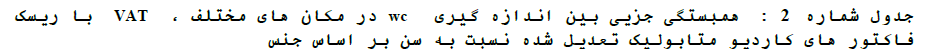 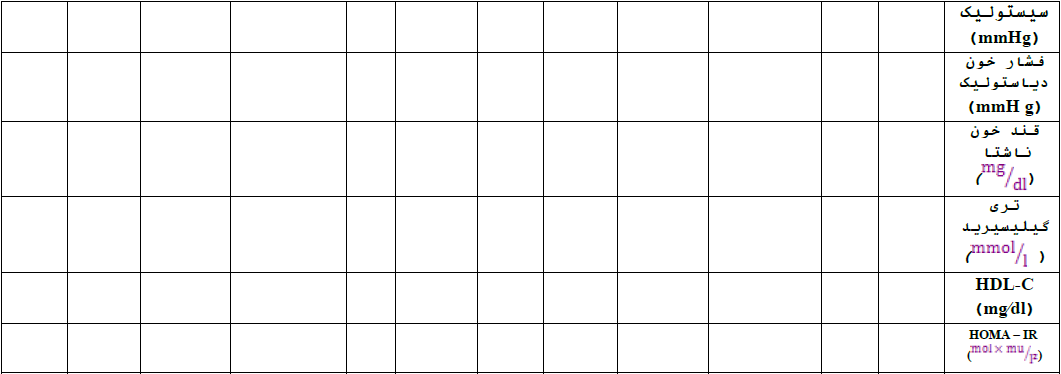 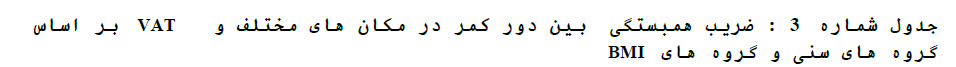 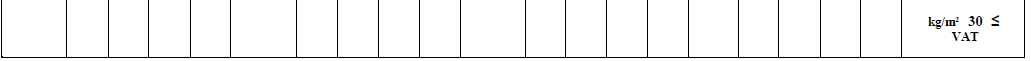 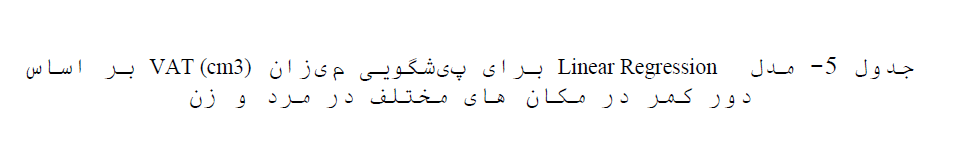